校園如何進行遠距教學
Location:臺體大運管系Speaker:麥毅廷
Date:2020/04/23
Contact Info.: wkb@wkb.idv.tw
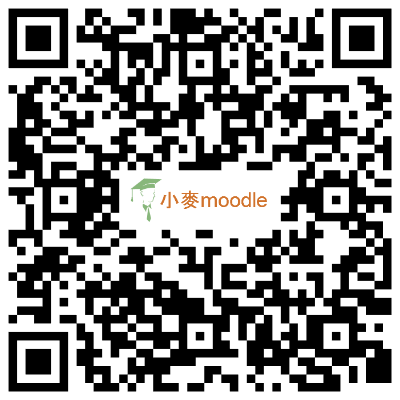 遠距教學需要什麼?
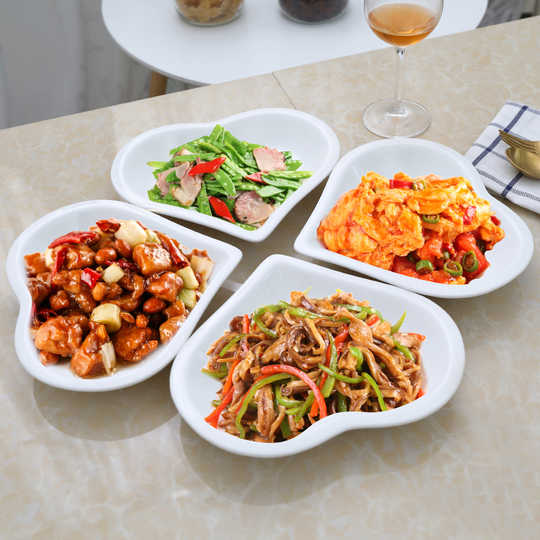 資訊設備
網站平台
數位內容
視訊會議系統

有經驗及熱忱的老師!!
2
From: internet
遠距教學-資訊設備
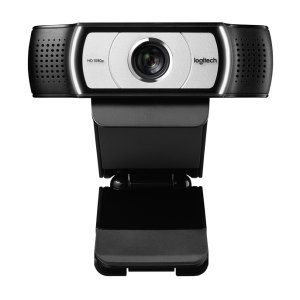 桌上型電腦+喇叭/Webcam或耳機麥克風
筆記型電腦
手機/平板
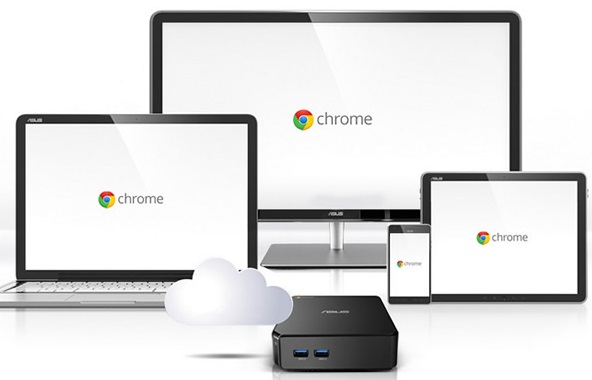 3
遠距教學-網站平台
臺體大-數位學習平台(moodle)
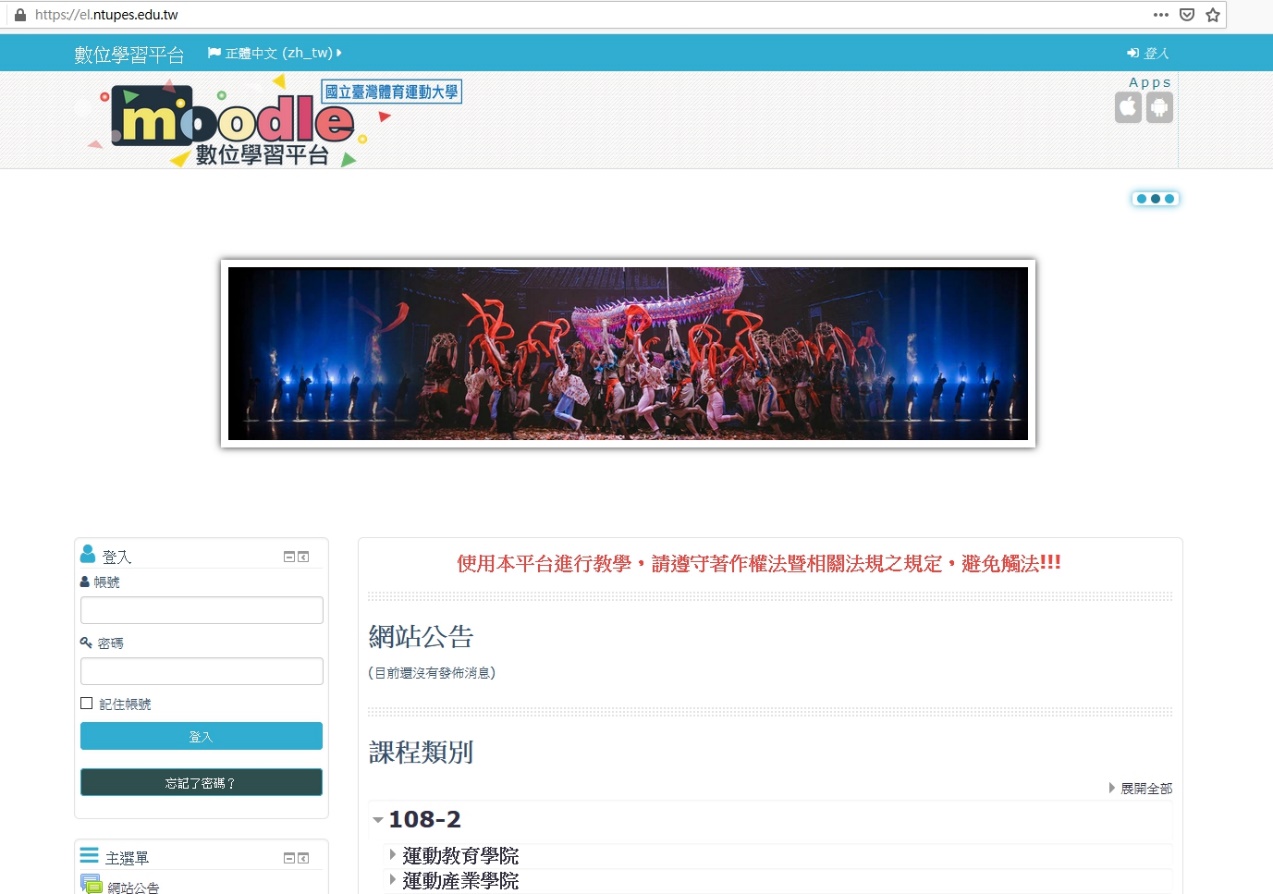 4
遠距教學-數位內容
多元化數位教學檔案
投影片
文件
影片
網站等…
5
遠距教學-視訊會議系統
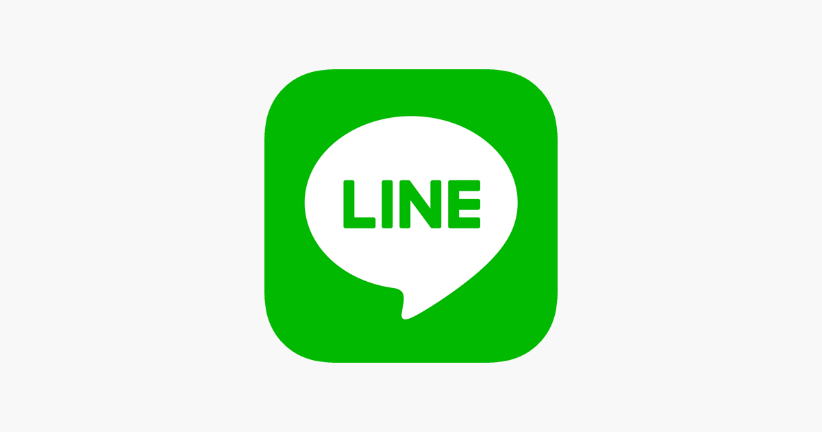 線上即時互動系統
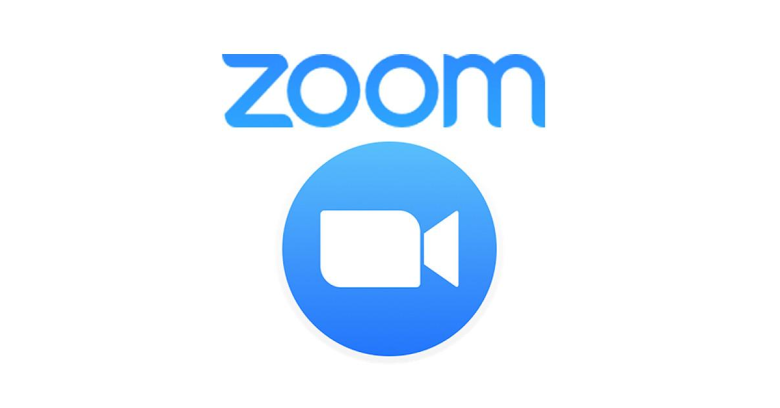 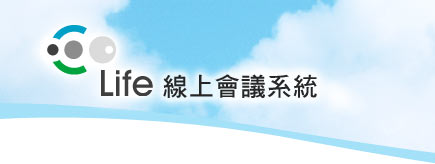 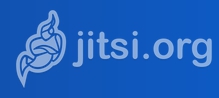 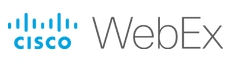 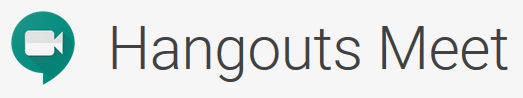 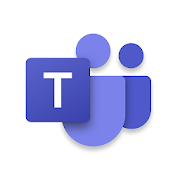 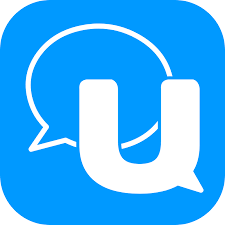 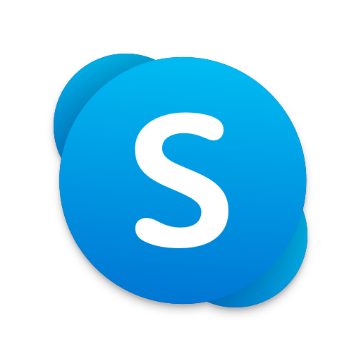 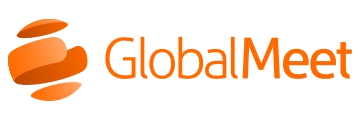 6
教學的轉變
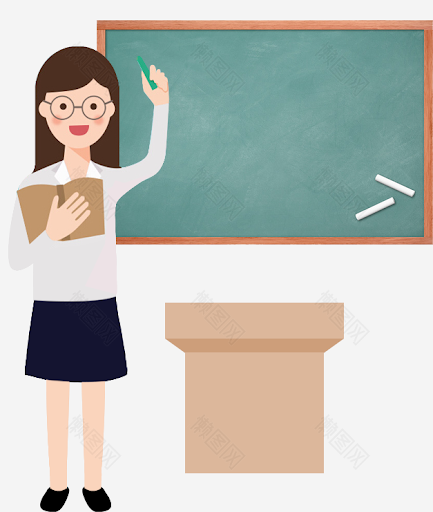 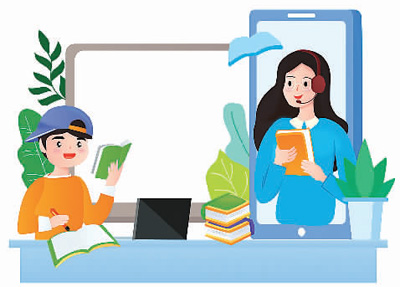 From internet
7
教學的轉變(cont.)
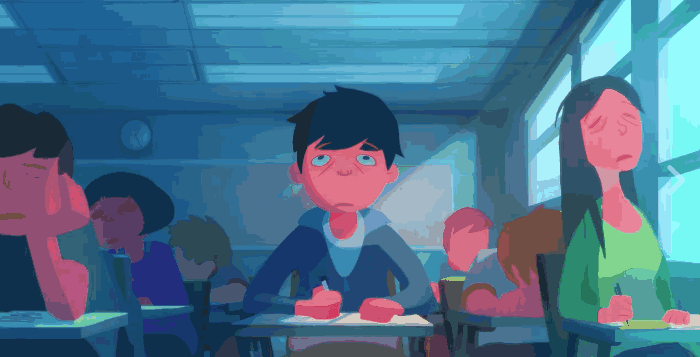 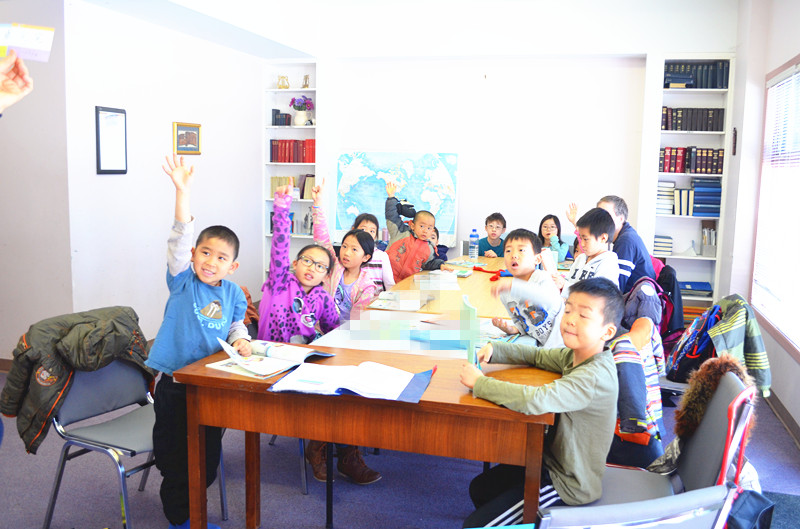 教師的權威建築在學生的痛苦上
《說文解字》：「教，上所施，下所效也。」
快樂的學習也是老師的壓力!!
From internet
8
數位教學發展重點硬體or軟體
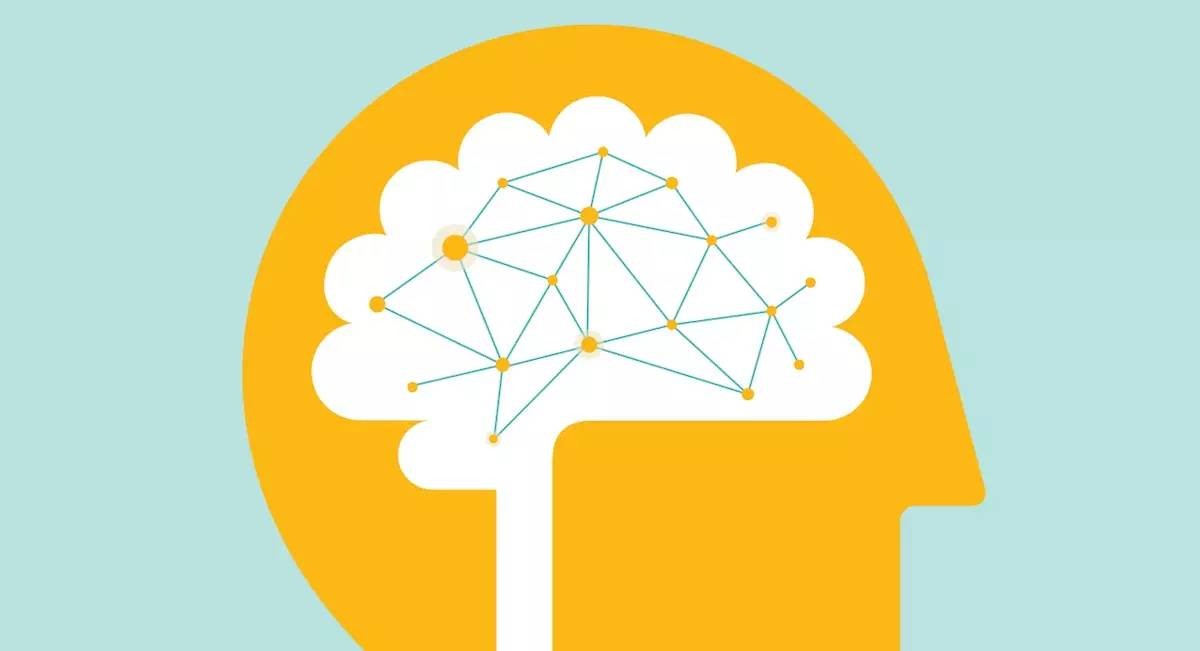 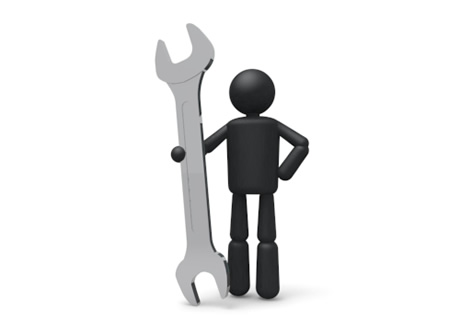 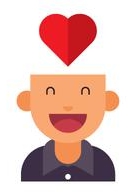 _良好的工具_
_健全的知能_
From internet
9
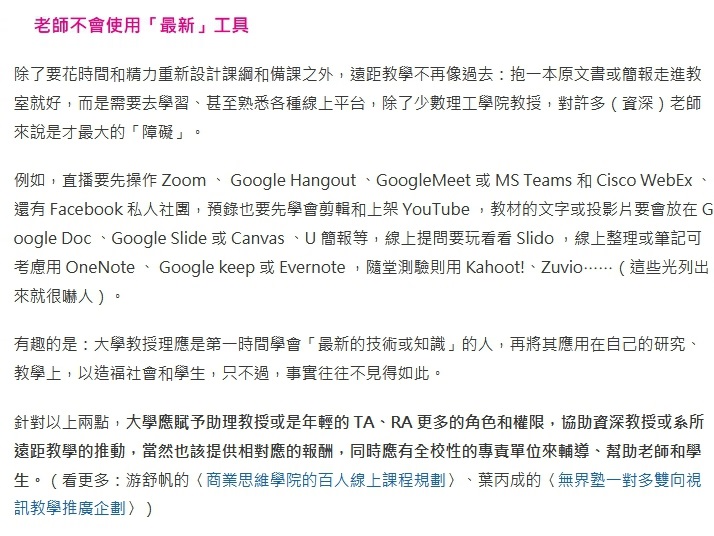 10
https://flipedu.parenting.com.tw/article/5772
學習注意力
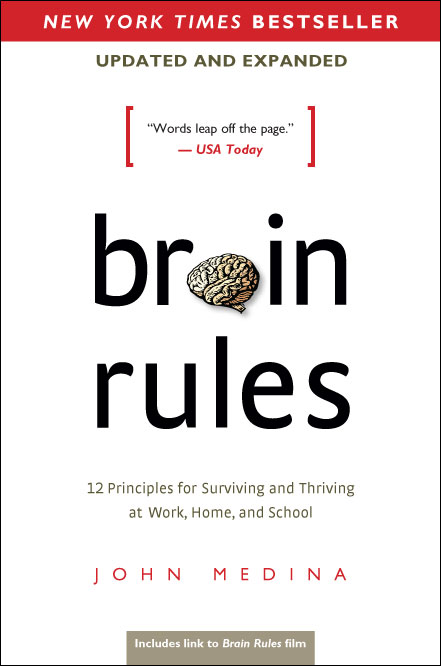 Event!!
From internet
11
遠距教學形式
需要防疫、不需防弊
教學三步驟
課前預習
課堂教學與討論
課後複習

同步與非同步遠距教學
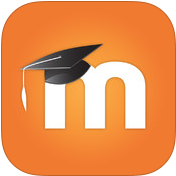 非同步
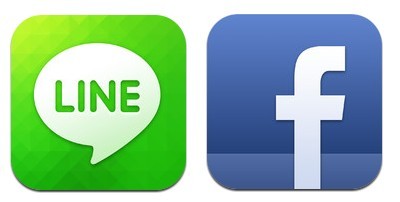 非同步
同步
非同步
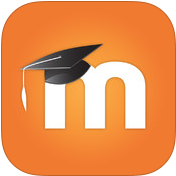 12
即時互動
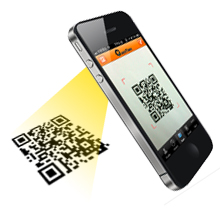 13
Why E-learning
「把事做對」   (Do the thing right)

「做對的事」        (Do the right thing)
From internet
14
結論
善用網路資源，教學多樣化，遠距教學更有趣!!

軟體夠用即可。

專業，是不斷重覆練習與累積而來!!
15
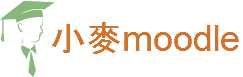 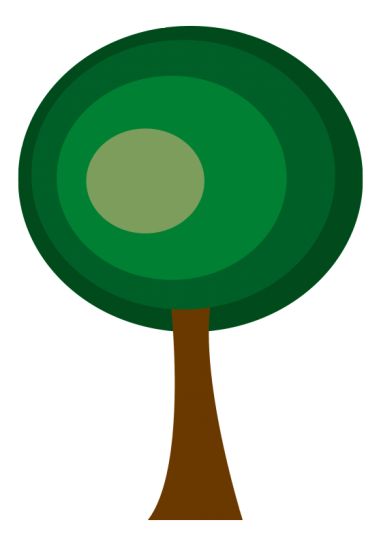 THANK 
                     YOU
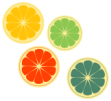 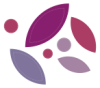 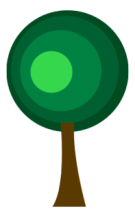 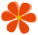 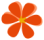 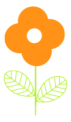 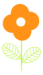 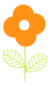 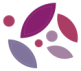 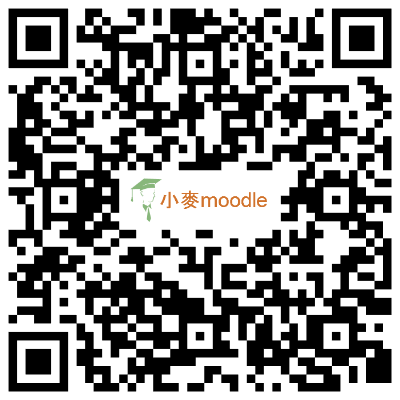 敬請指教
wkb@wkb.idv.tw
16